Муниципальное автономное дошкольное образовательное учреждение Детский сад № 34 «Капитошка»
Отчёт о проделанной работе воспитателя старшей группы № 12  за 2019 – 2020 учебный год
Старшая группа №12
Воспитатели:Болдырева Олеся ГеннадьевнаМанукян Наталья НиколаевнаМладший воспитатель:Пивоварова Елена Андреевна
Сведения о группе:
Старшая группа № 12 «АБВГДейка»
Количество детей в группе : 34 человека , 18 девочек и 16 мальчиков
Атмосфера в детском  коллективе доброжелательная,  позитивная. Преобладают партнерские  взаимоотношения и совместная  деятельность детей.  Конфликты между детьми,  если и возникают, то быстро и  продуктивно разрешаются.
Тема по самообразованиюДетское экспериментирование – путь к познанию окружающего мира . Цель: создать оптимальные условия для развития познавательно-исследовательской деятельности старших дошкольников как основы интеллектуально – личностного, творческого развития; объединить усилия педагогов и родителей для развития познавательно-исследовательской деятельности старших дошкольников.
Курсы повышения квалификации Тема: «Планирование работы в группе детского сада по программе «От рождения до школы»
Сертификаты
Проекты
«Волшебница Зима»
Цель: Дать знания о живой и неживой природе зимой. Воспитывать любовь к природе родного края, бережное отношение к ней. Создание условий для развития познавательных и творческих способностей детей в процессе разработки совместного проекта «Зима!"
«Весна – красна»
Цель: Закрепить знания детей о весенних изменениях в живой и неживой природе. Развивать умение сравнивать различные периоды весны. Воспитывать радостное, заботливое отношение детей к пробуждающейся природе. Создать условия для развития познавательных и творческих способностей детей в процессе разработки проекта. Сформировать чувство гордости за родную природу. Вызвать желание и интерес у детей знакомится с картинами русских художников.
Участие в праздничных мероприятиях
Наши дети очень любят праздники!
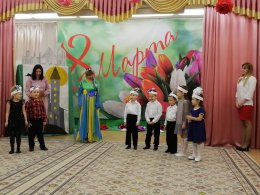 Наши дети активно принимают участие в конкурсах
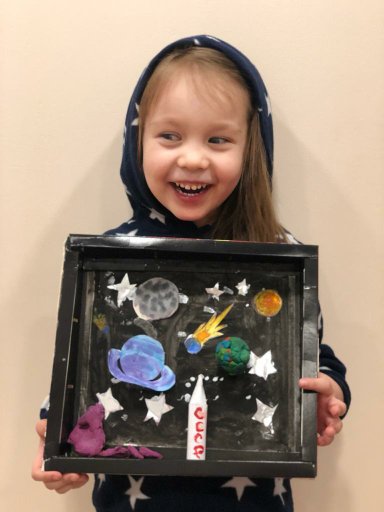 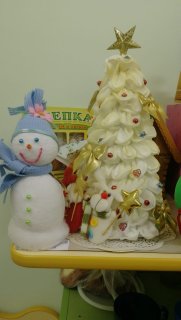 Очень любят наши дети театрализованные игры
Много интересных праздников было в группе:
День знаний, Праздник Осени, Новый год, День Защитника Отечества( вместе с папами), День матери (вместе с мамами), 8 Марта, Масленица, Космонавтики, День победы.
Презентацию подготовила воспитатель старшей группы №12 Болдырева Олеся Геннадьевна
МАДОУ д/с № 34 «Капитошка»
г. Балашиха
Спасибо за внимание!